Creating a Visual Schedule
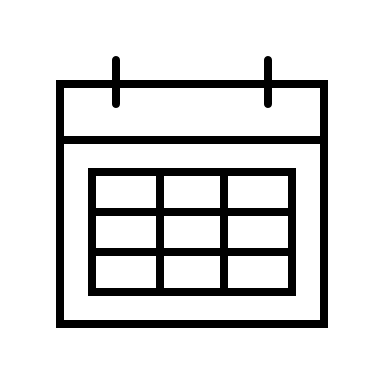 For Kids
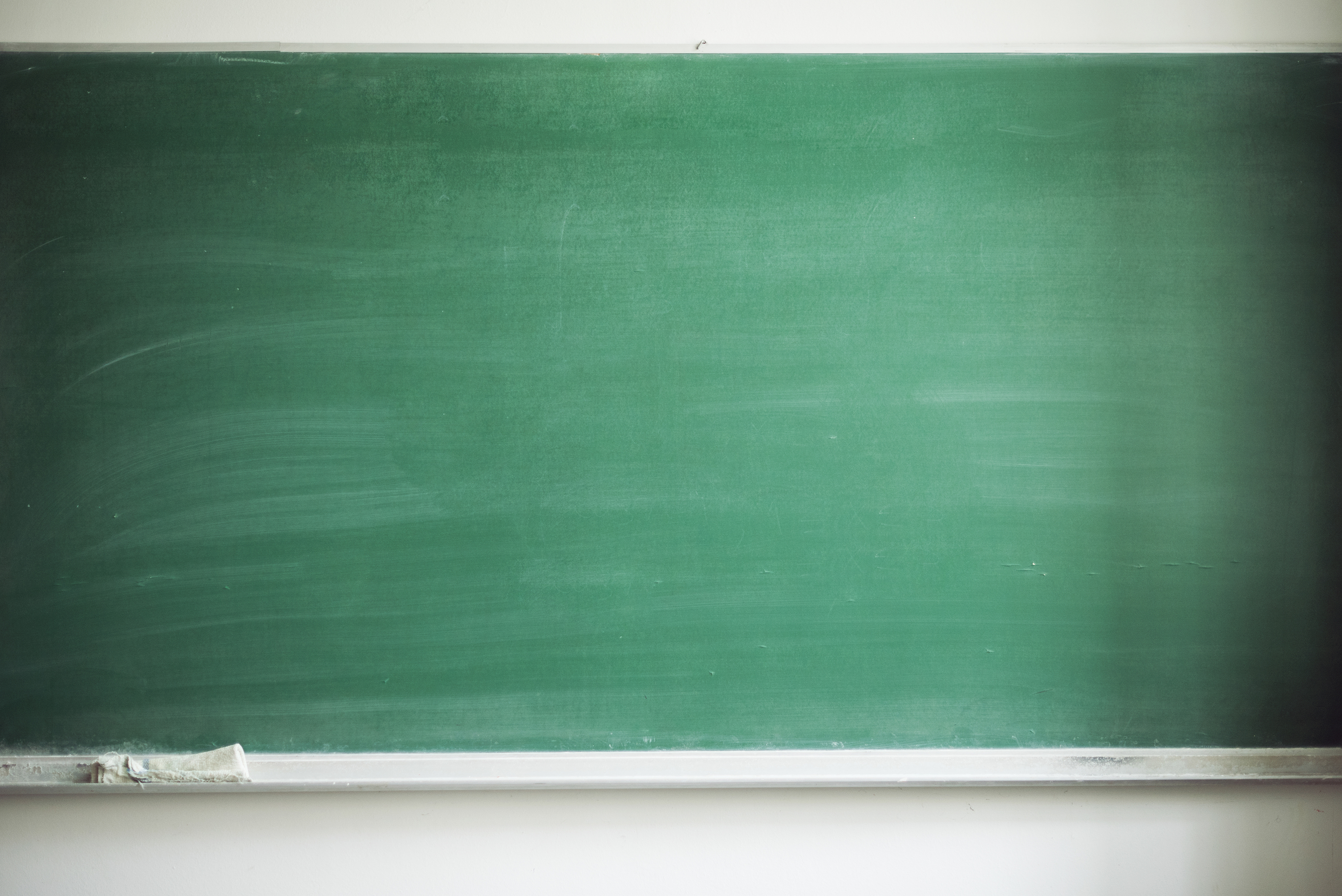 Instructions
This PowerPoint needs to be used in normal mode (not in slide show mode).  
Several blank templates are provided to customize a visual schedule for a child.  There are blank templates for 3, 4 or 6 activities per template.  
Choose the template that fits the child best or let them pick.  
An example Visual Schedule is available on slide 5.  
The templates are made so you can add a picture by clicking insert in your PPT task bar or we have pulled several premade pictures in slides 15 through 17 that you can copy and paste into the template.  
When a schedule is completed save that slide as a picture or PDF and email/send to the family to use.
Why do a visual schedule?
Visual Schedules help kids follow a routine, transition between activities, develop new skills and reduce dependence on caregivers when completing daily activities such as getting ready for school, chores or winding down for the day.
[Speaker Notes: NOTE: To change images on this slide, select a picture and delete it. Then click the Insert Picture icon in the placeholder to insert your own image.]
How To Create a Visual Schedule
Think of a skill your child is having difficulty with.  Is it morning routine? Doing homework? Doing Chores?
List all the steps that skill entails
Add pictures clearly depicting each step
For older kids you can also add words
Print out the schedule and hang it somewhere the child will see it regularly
Provide praise and small rewards such as stickers for completing tasks
Example – Morning Routine
Get Dressed
Eat Breakfast
Brush Teeth
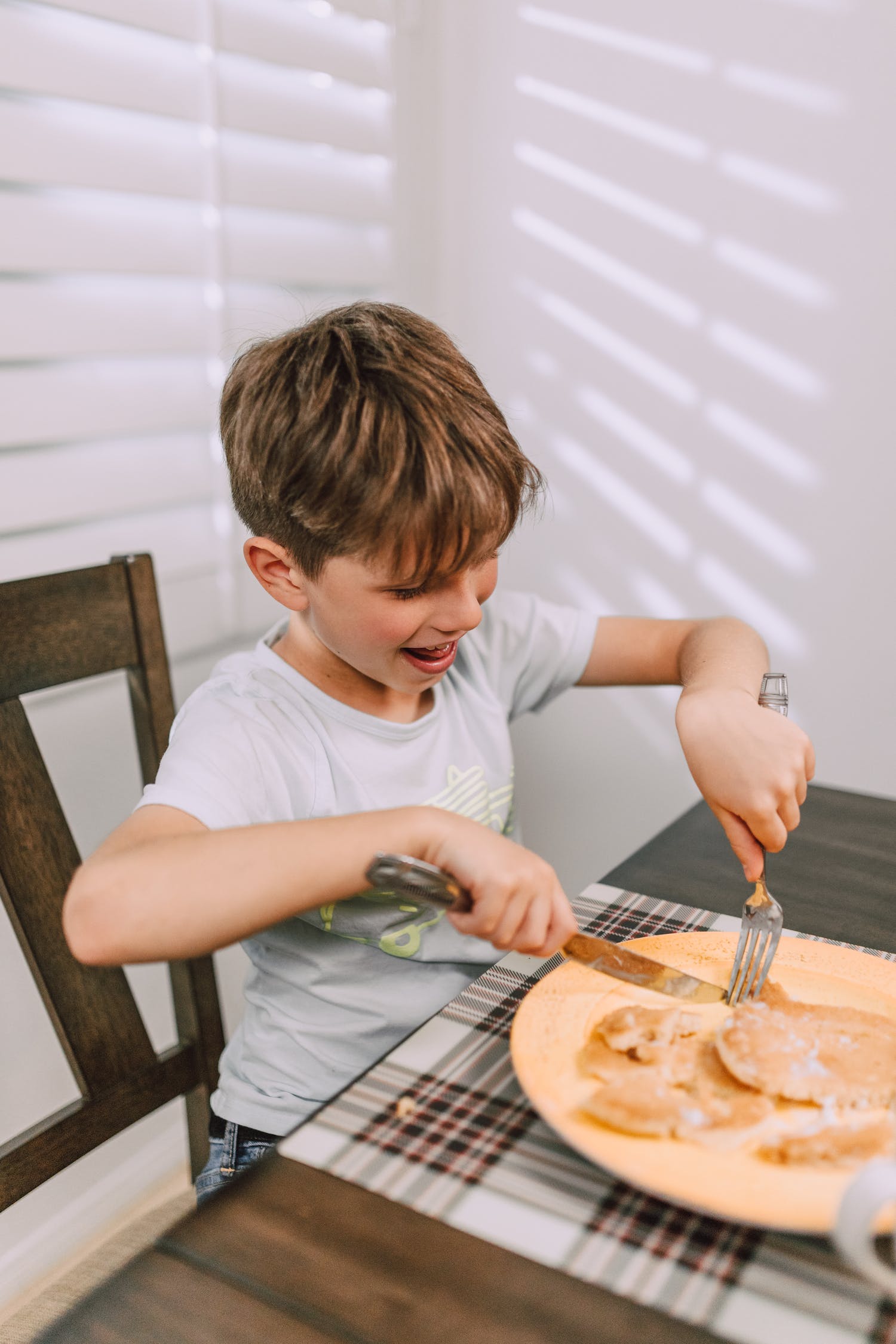 [Speaker Notes: NOTE: To change images on this slide, select a picture and delete it. Then click the Insert Picture icon in the placeholder to insert your own image.]
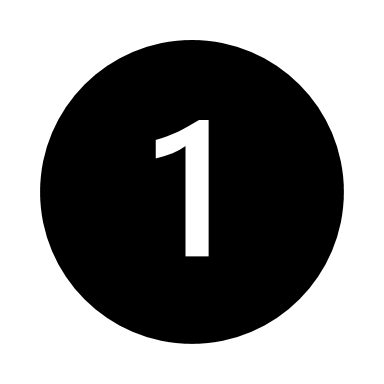 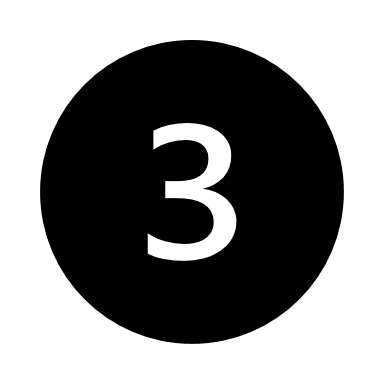 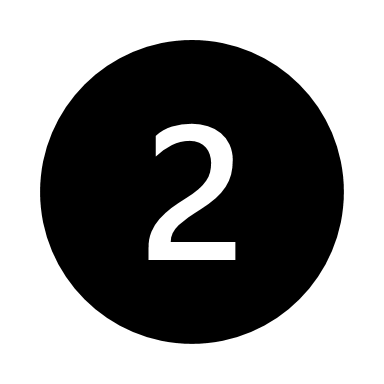 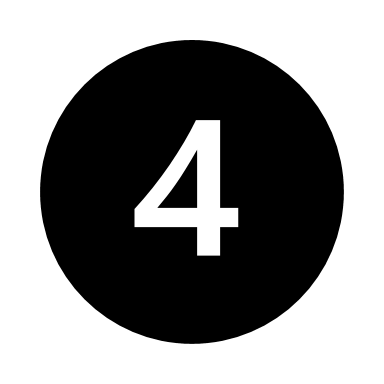 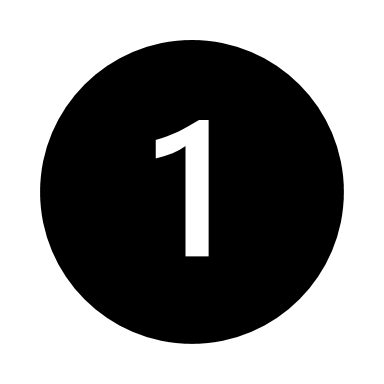 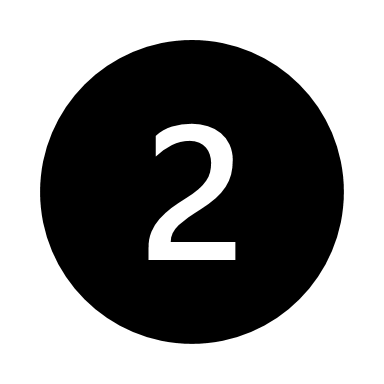 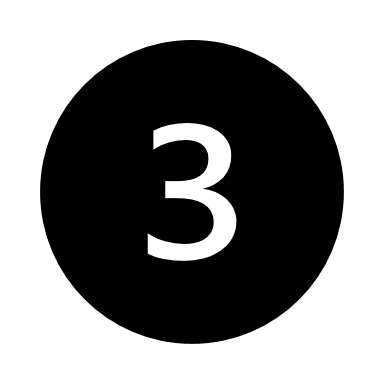 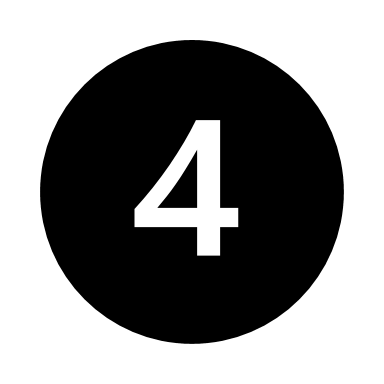 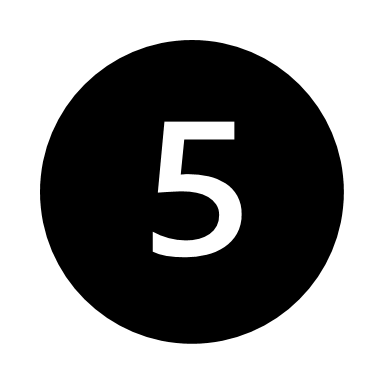 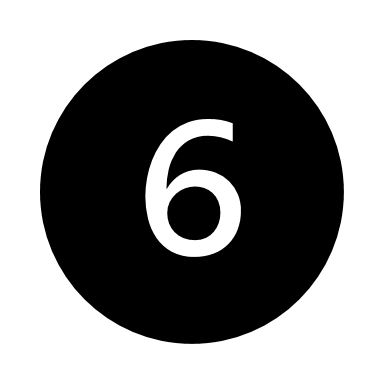 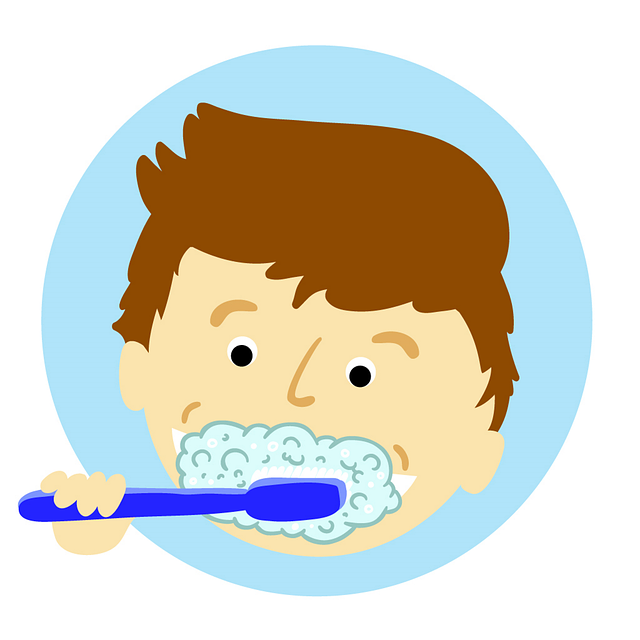 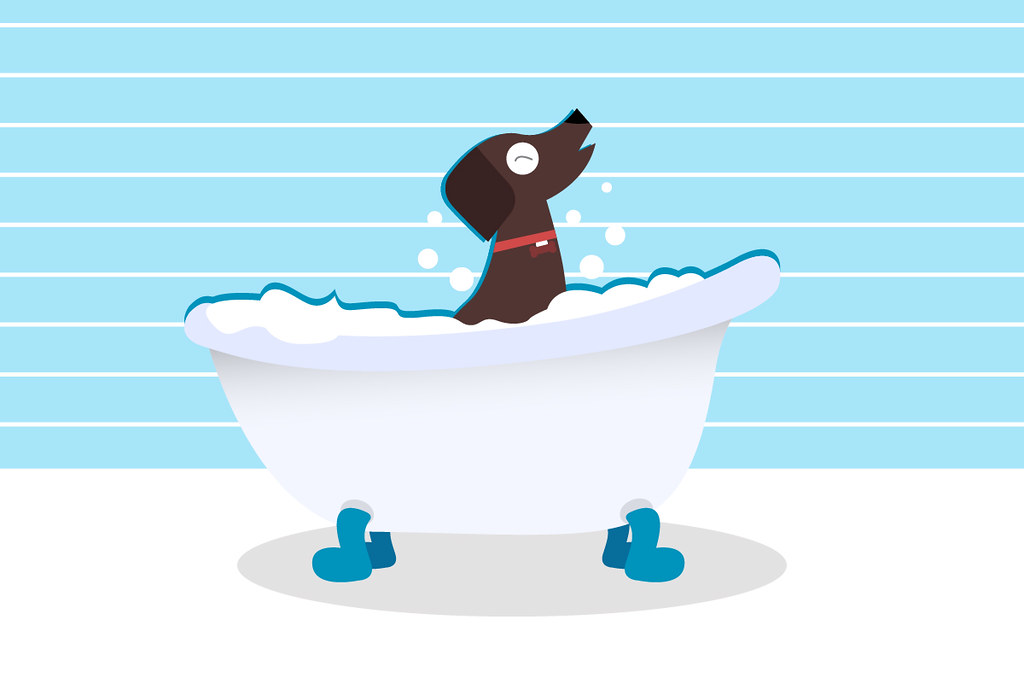 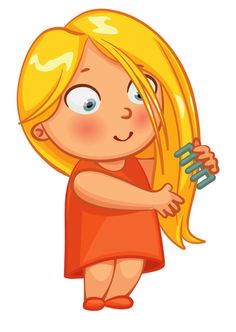 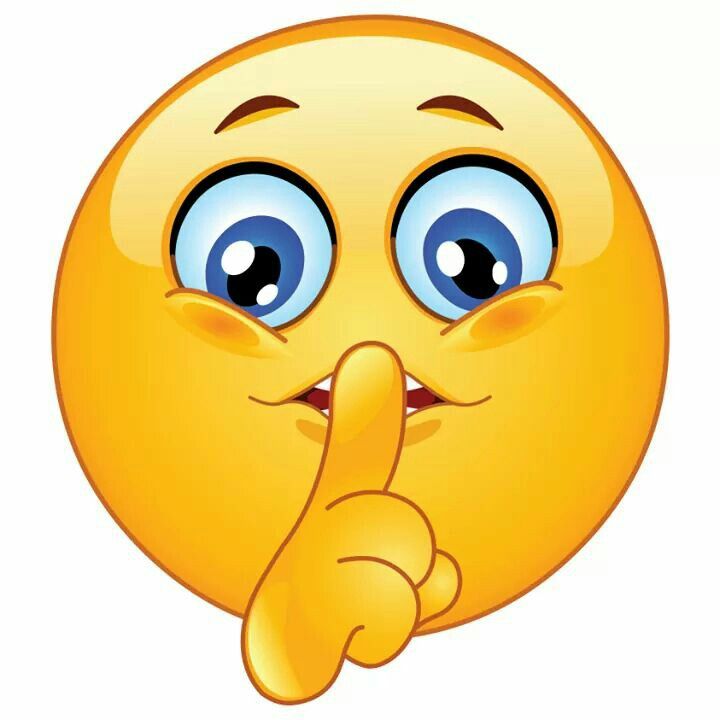 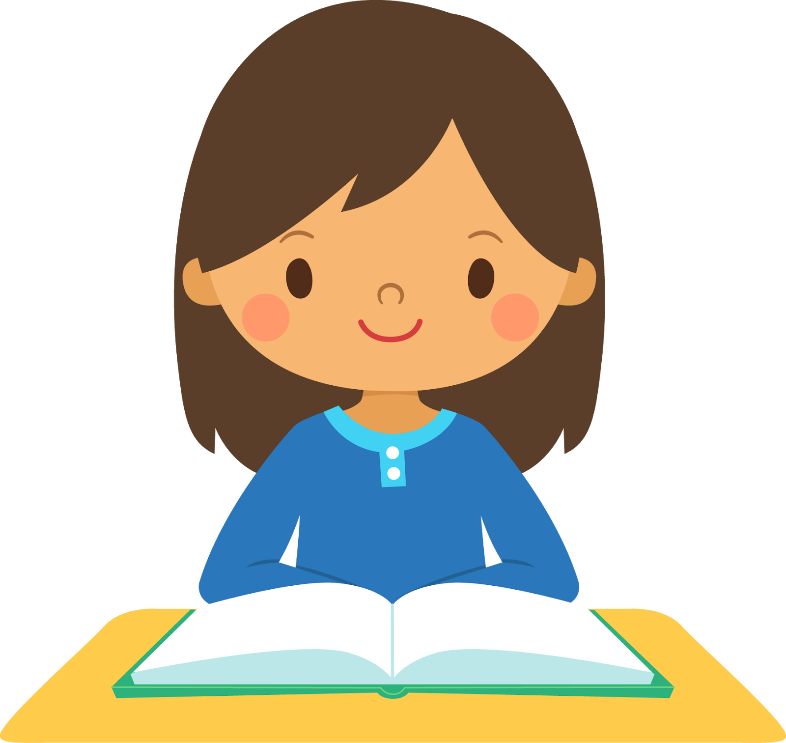 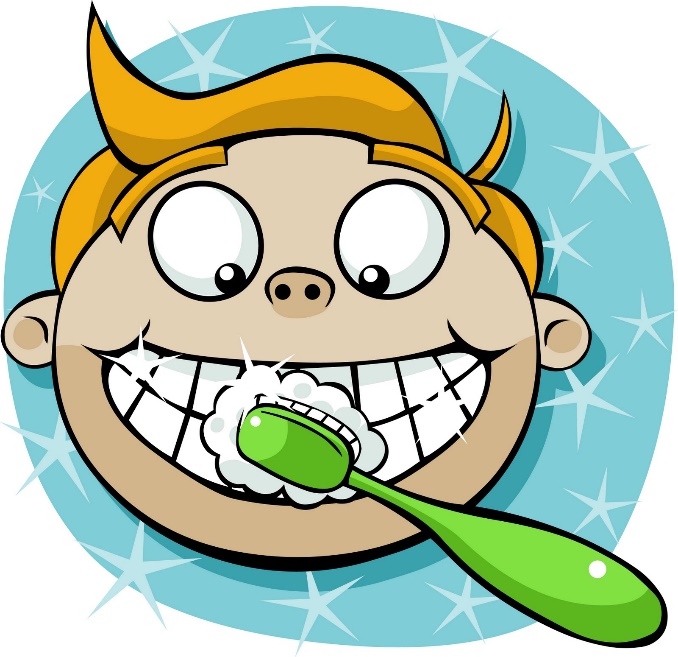 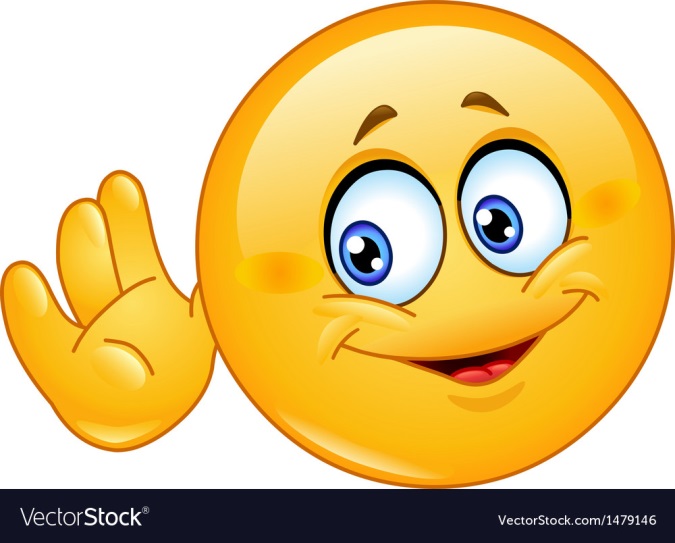 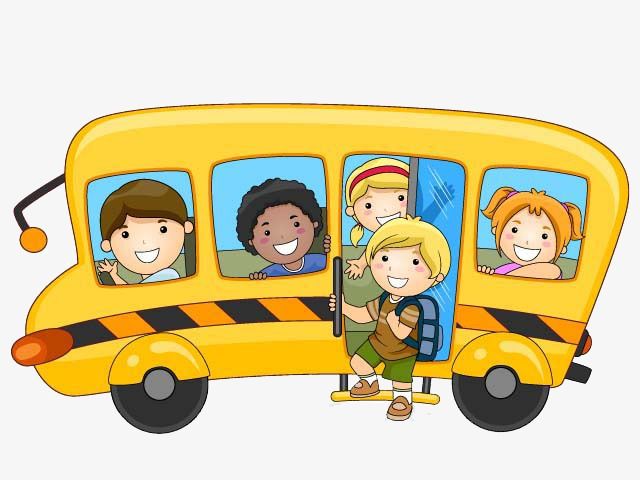 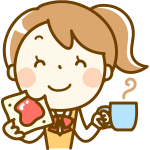 Sample Pictures
4.
6.
5.
3.
1.
2.
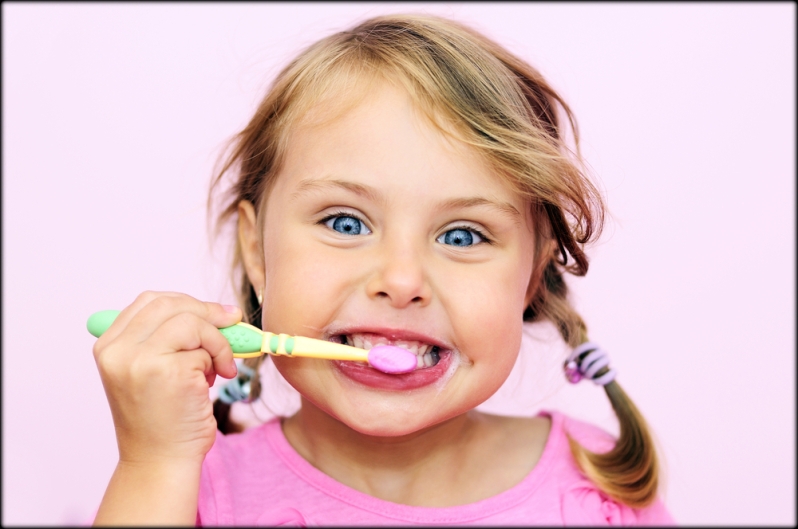 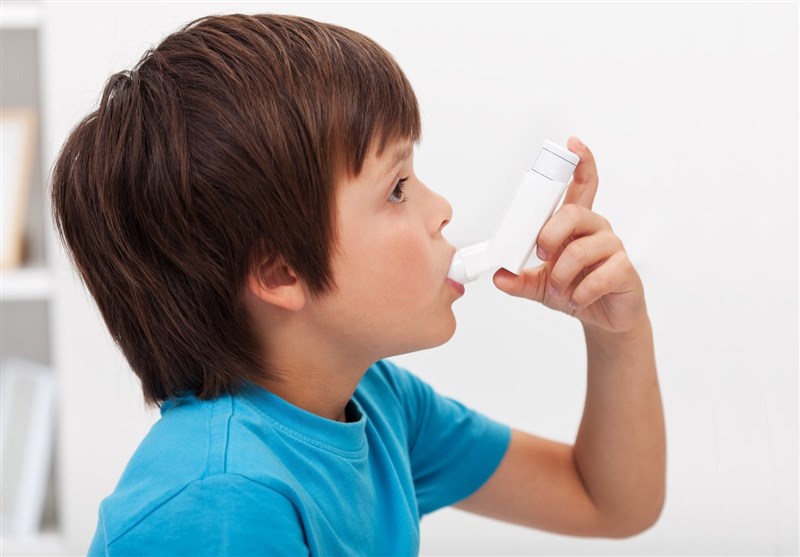 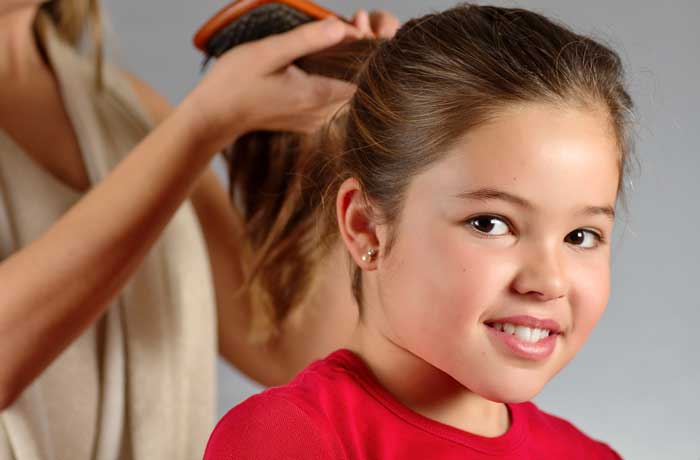 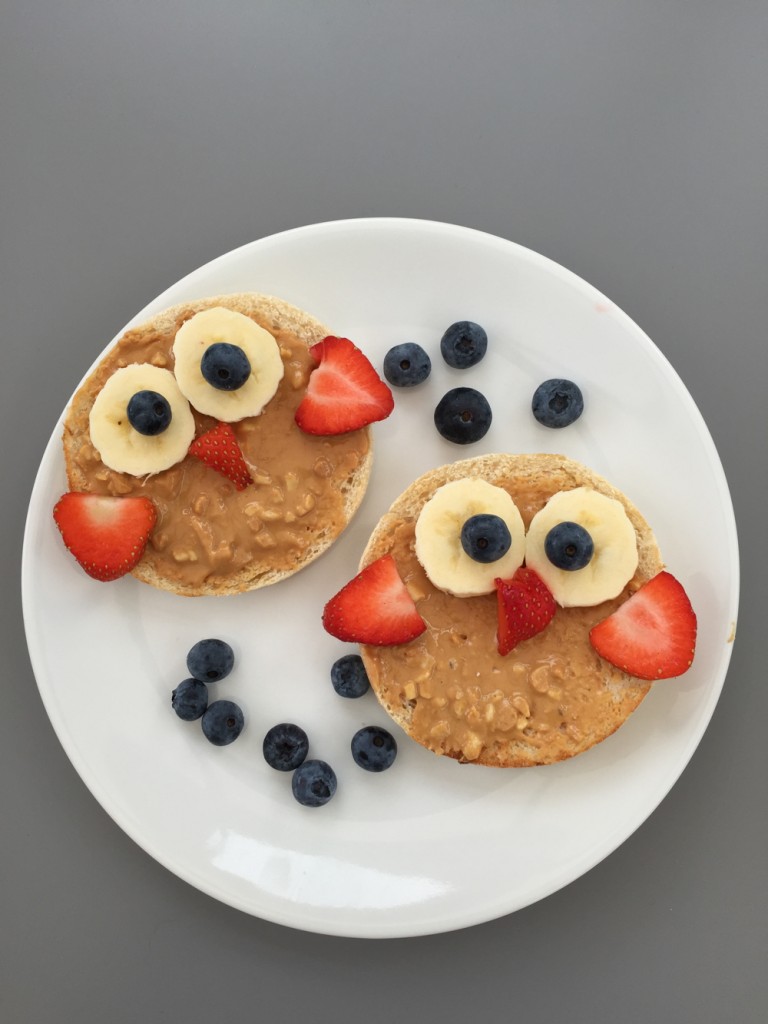 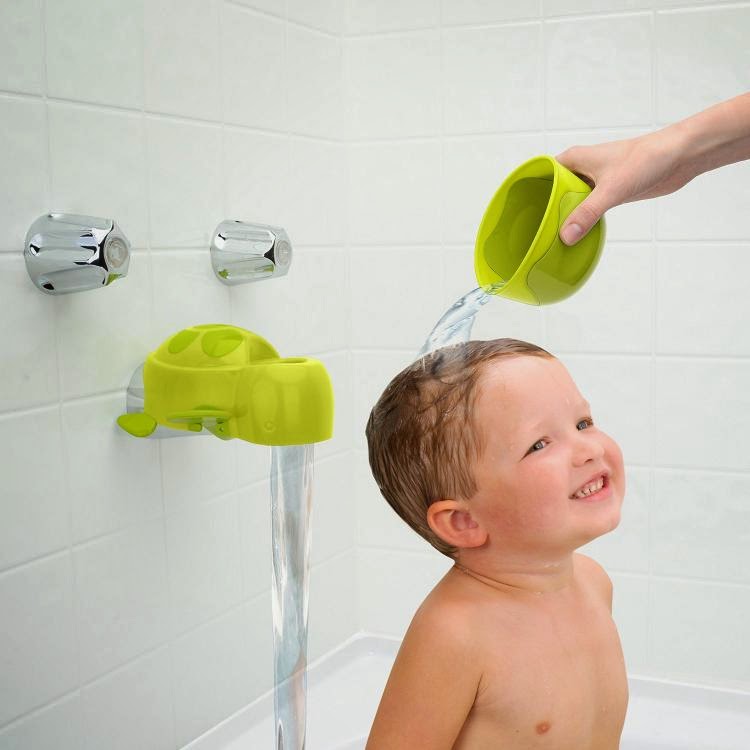 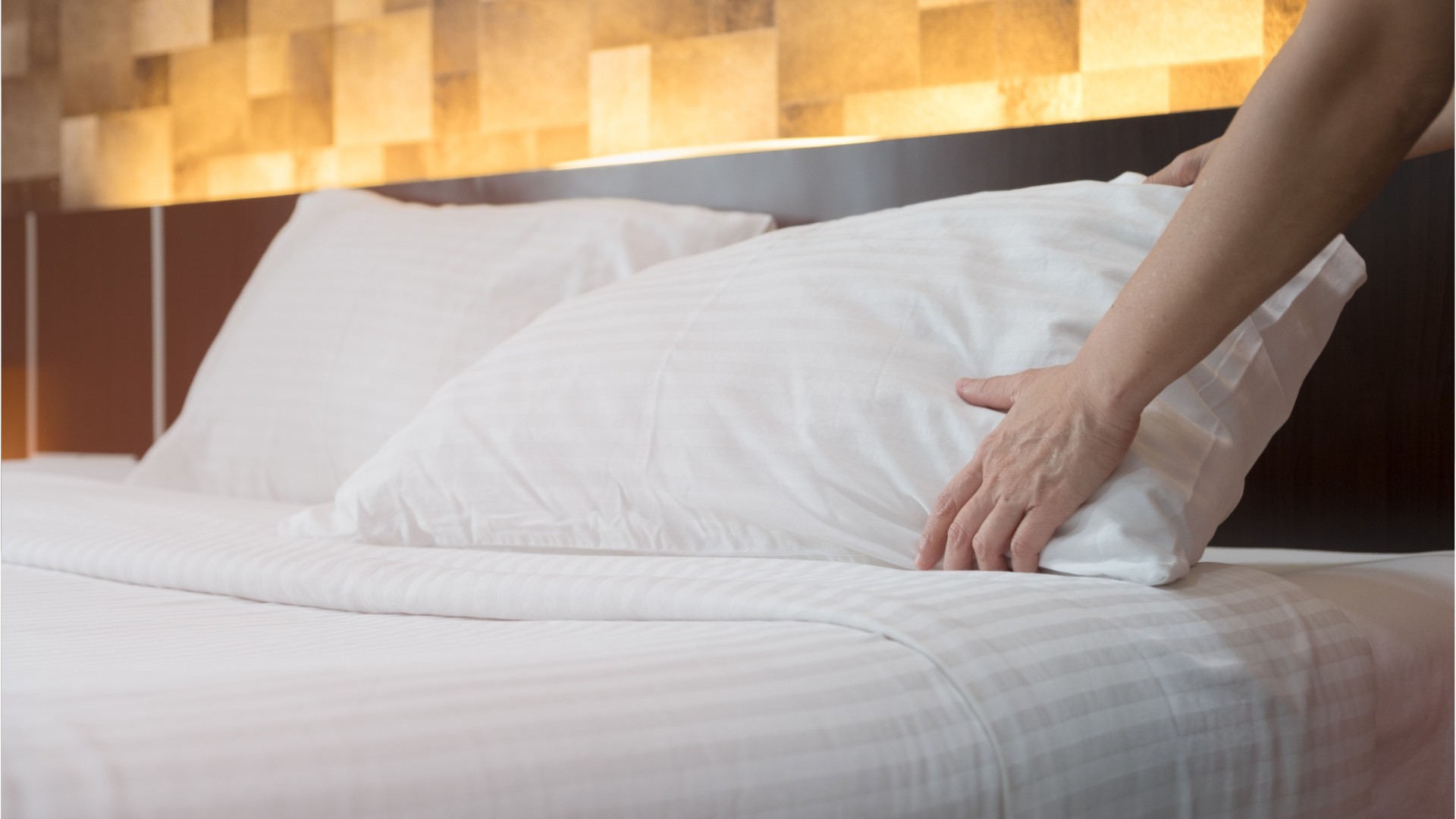 Brush Teeth
Make Bed
Eat Breakfast
Take Medicine
Take a Bath
Brush Hair
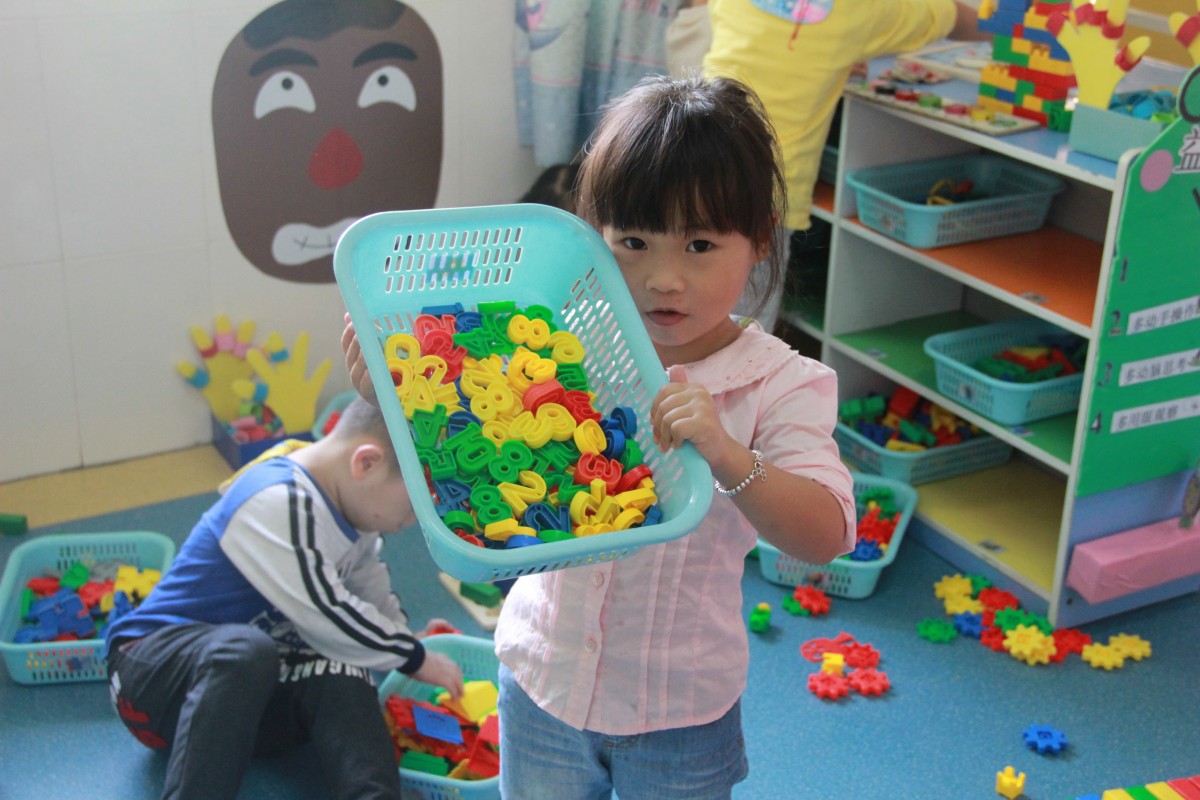 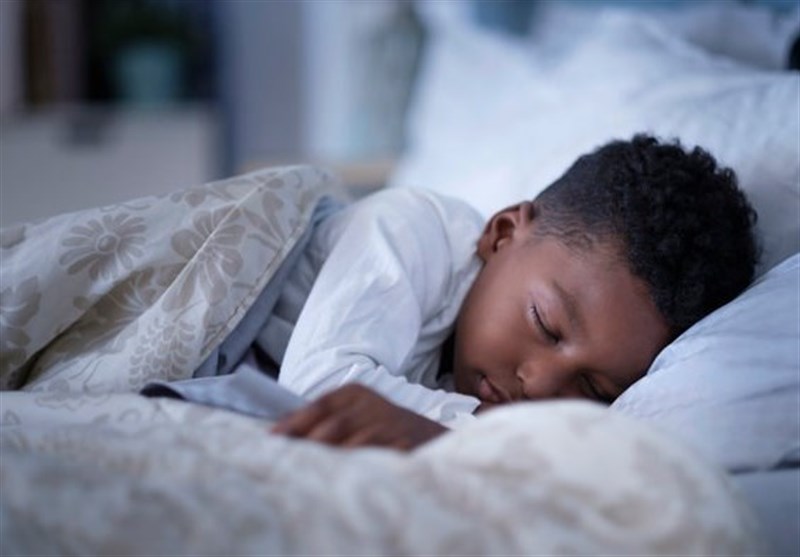 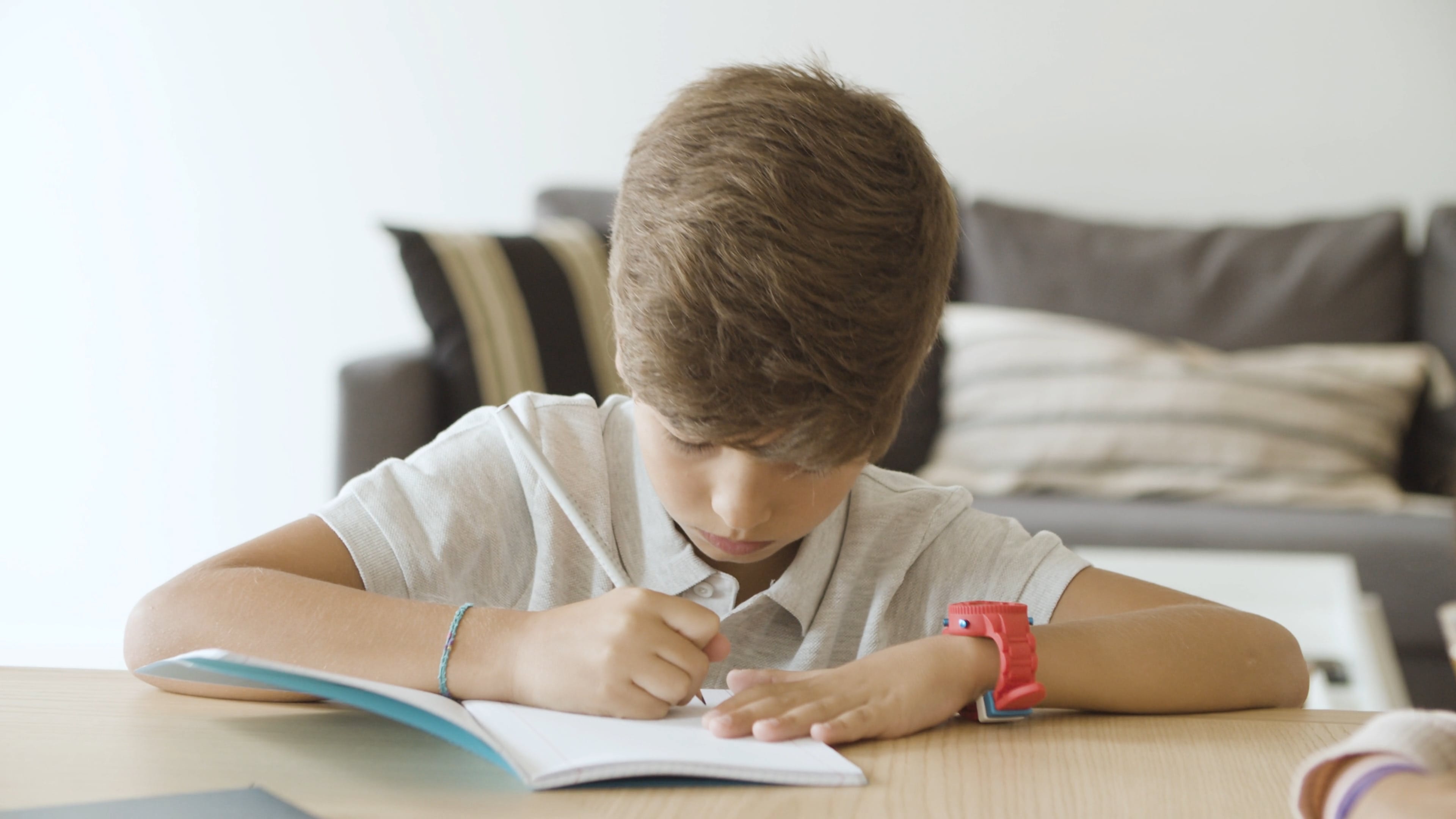 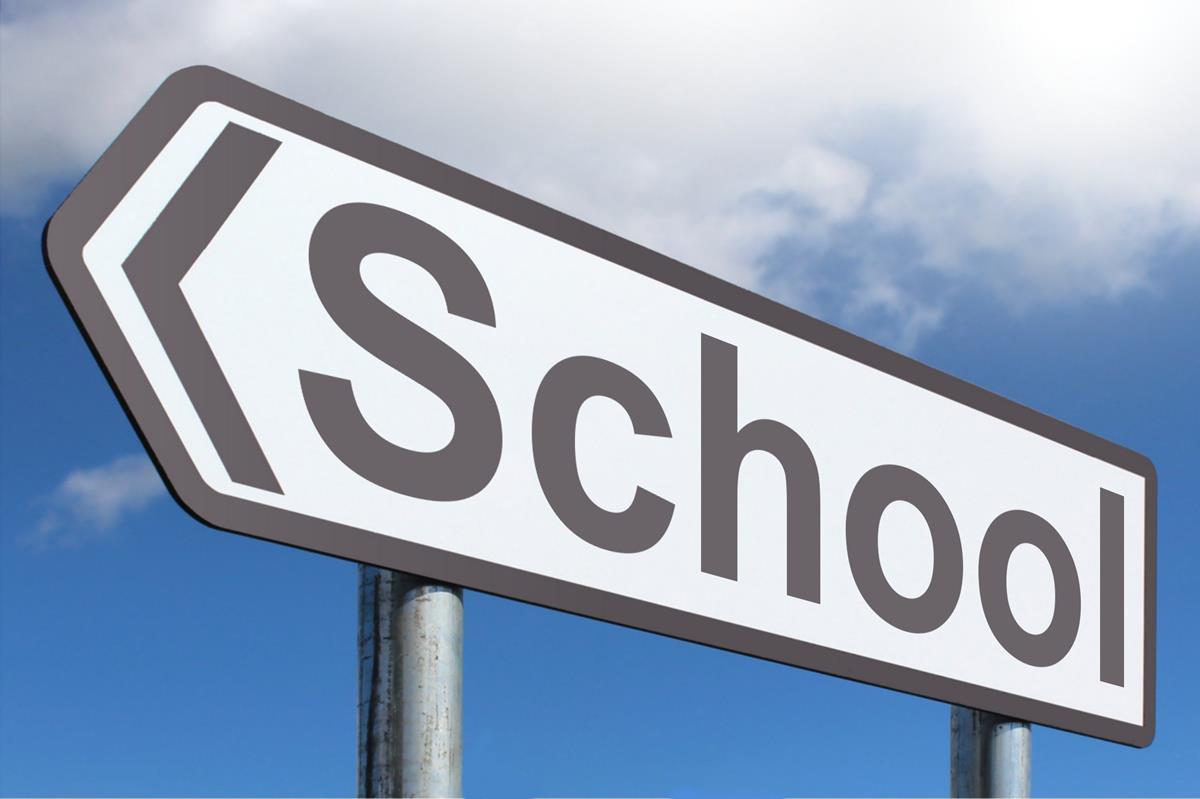 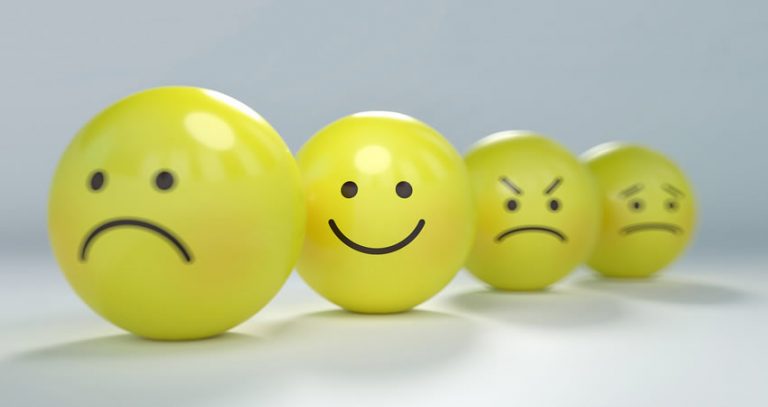 Go To School
Clean Up Toys
Talk About Feelings
Do Homework
Go To Sleep
Sample Pictures
4.
6.
5.
3.
1.
2.
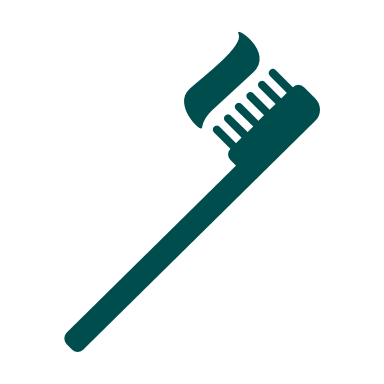 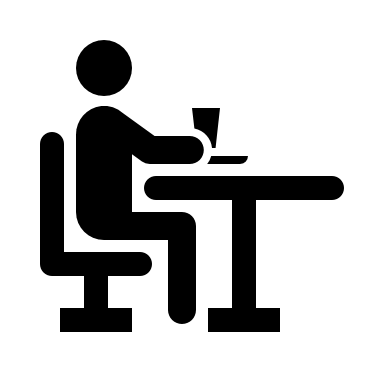 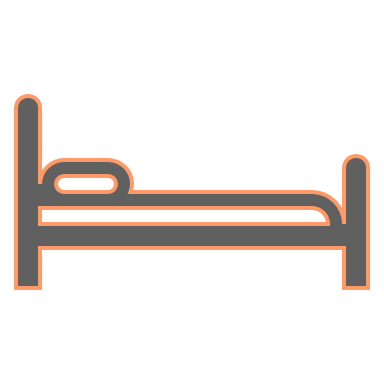 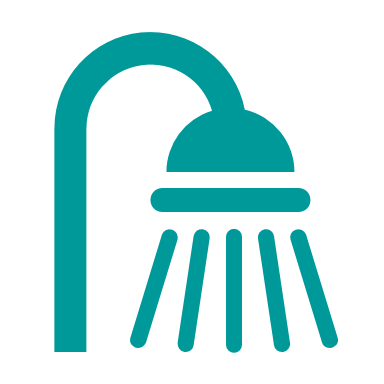 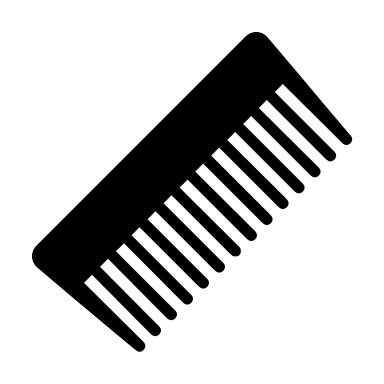 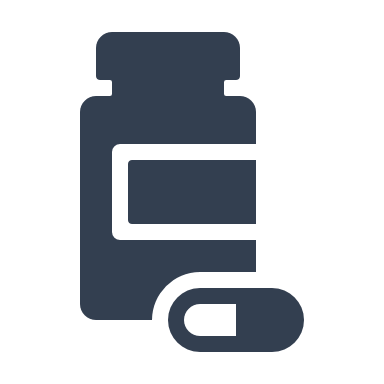 Brush Teeth
Make Bed
Eat Breakfast
Take a Shower
Comb Hair
Take Medicine
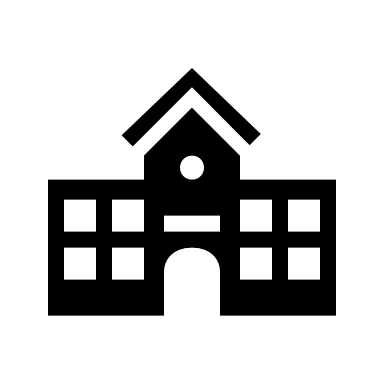 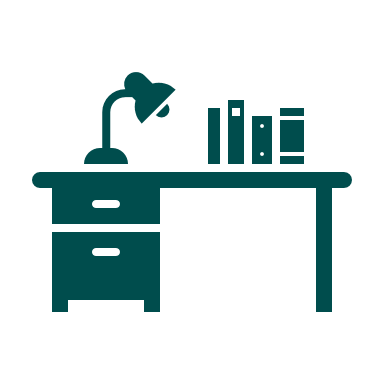 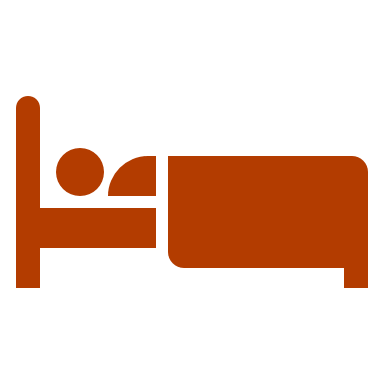 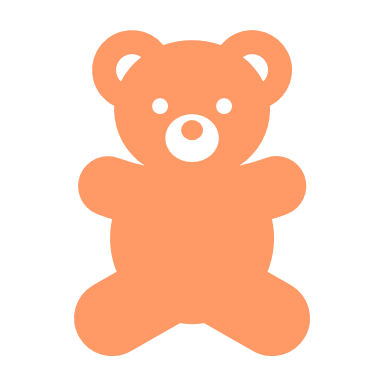 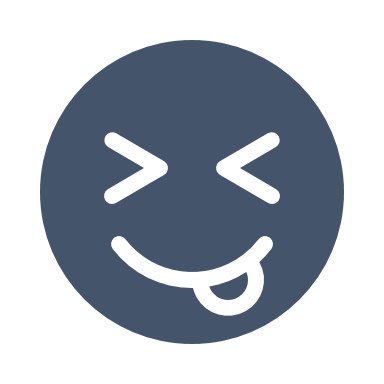 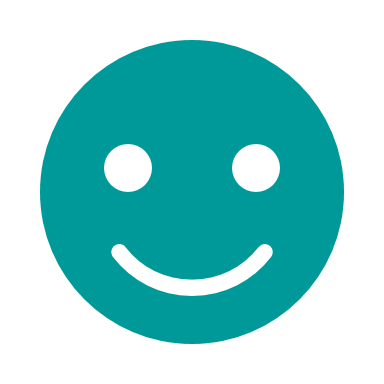 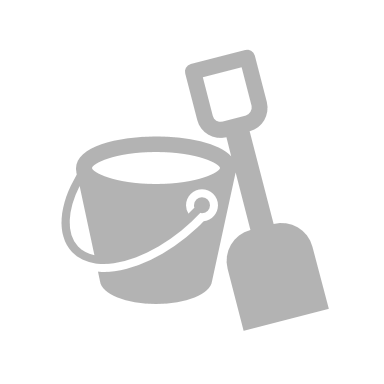 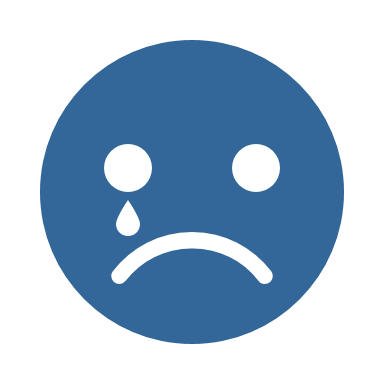 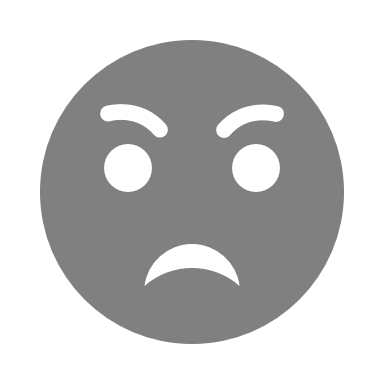 Clean Up Toys
Talk About Feelings
Do Homework
Go To Sleep
Go To School
Sample Pictures